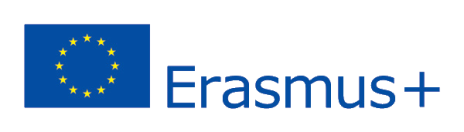 2018-3-HR01-KA205-060151
1. Podnikanie - úvod a osnova kurzu
Podnikanie
Podnikanie
Interdisciplinárny kurz navrhnutý tak, aby študentov naučil, ako myslieť a konať podnikateľsky.
Zameriava sa na rôzne etapy súvisiace s podnikateľským procesom vrátane inovácie obchodného modelu, monetizácie, riadenia malých firiem a tiež stratégií, ktoré zlepšujú výkonnosť nových obchodných spoločností.
Agroturistika
V čom je agroturistika podobná a odlišná od iných druhov cestovného ruchu?
Definície a typy agroturistiky
Popis kurzu
Študenti zameraní na zmes teoretického skúmania a prípadových štúdií príkladov z reálneho sveta rozvíjajú osobnú tvorivosť a podnikateľskú iniciatívu pri prijímaní kľúčových krokov pri vypracúvaní podnikateľského nápadu, porozumení fázam podnikateľského procesu a potrebným zdrojom pre úspešný rozvoj podnikateľských aktivít.
Koncepty a zručnosti sú posilnené silným dôrazom na praktické skúsenosti.
Zahrnuté sú aplikácie pre spoločnosť, jednotlivcov a využitie technológií.
Vzdelávacie ciele
Definujte základné pojmy podnikateľského a rodinného podnikania a analyzujte podnikateľské prostredie s cieľom identifikovať obchodné príležitosti.
Vytvárajte a využívajte inovatívne podnikateľské nápady a trhové príležitosti identifikáciou prvkov úspechu podnikateľských aktivít.
Uplatňovať zásady životaschopnosti podnikov, nové obchodné návrhy a príležitosti v existujúcich podnikoch.
Zvážte právne a finančné podmienky pre začatie podnikania.
Premeňte trhové príležitosti na obchodný plán a vybudujte myslenie zamerané na vývoj nových a jedinečných prístupov k trhovým príležitostiam.
Aplikujte princípy prípravy startupového obchodného plánu s dôrazom na financovanie, marketing a organizáciu.
Interpretujte svoj vlastný podnikateľský plán.